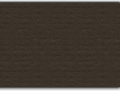 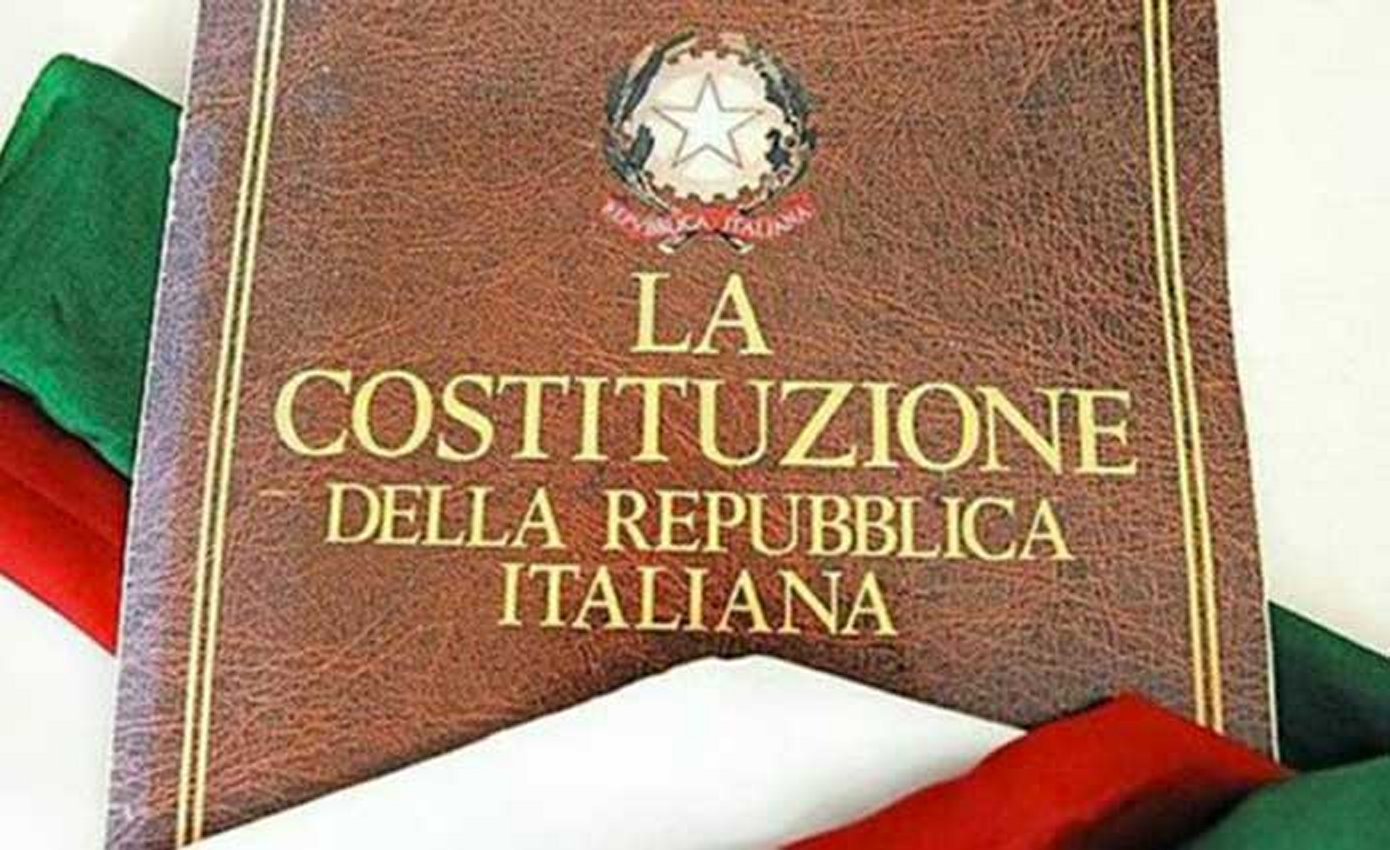 The foundamental principles of the Italian constitution
I principi fondamentali della costituzione italiana
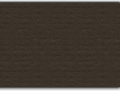 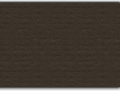 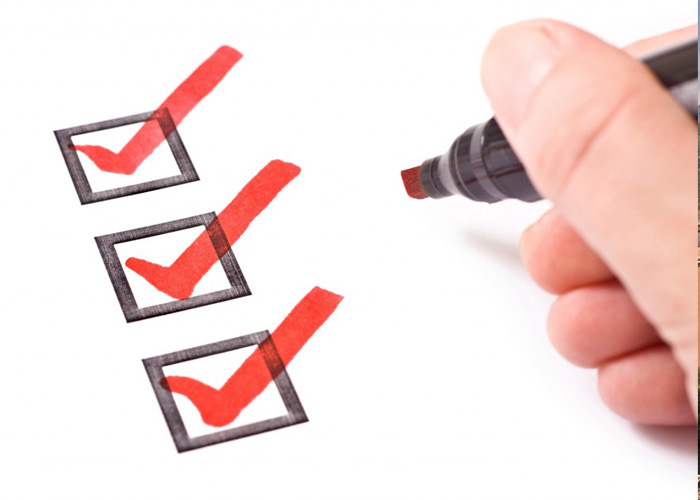 These are the most important objectives that the state intends to achieve
Si tratta degli obbiettivi più importanti che lo stato intende raggiungere
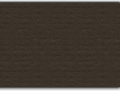 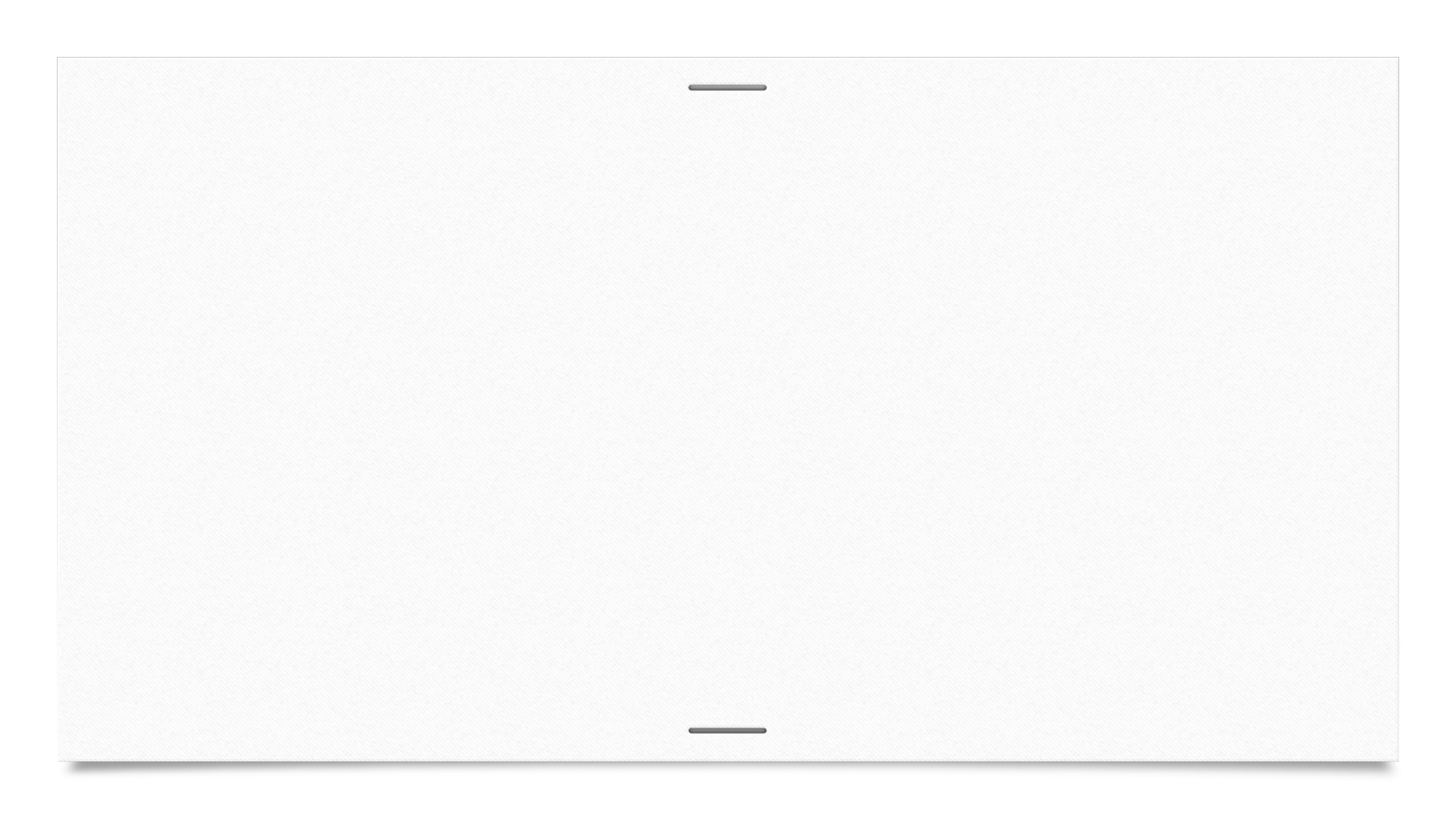 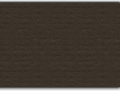 Art.1: Italy is a republic founded on work
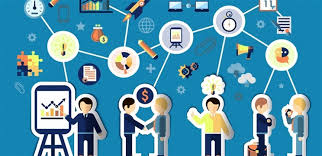 Art.1: L'Italia è una repubblica fondata sul lavoro
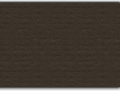 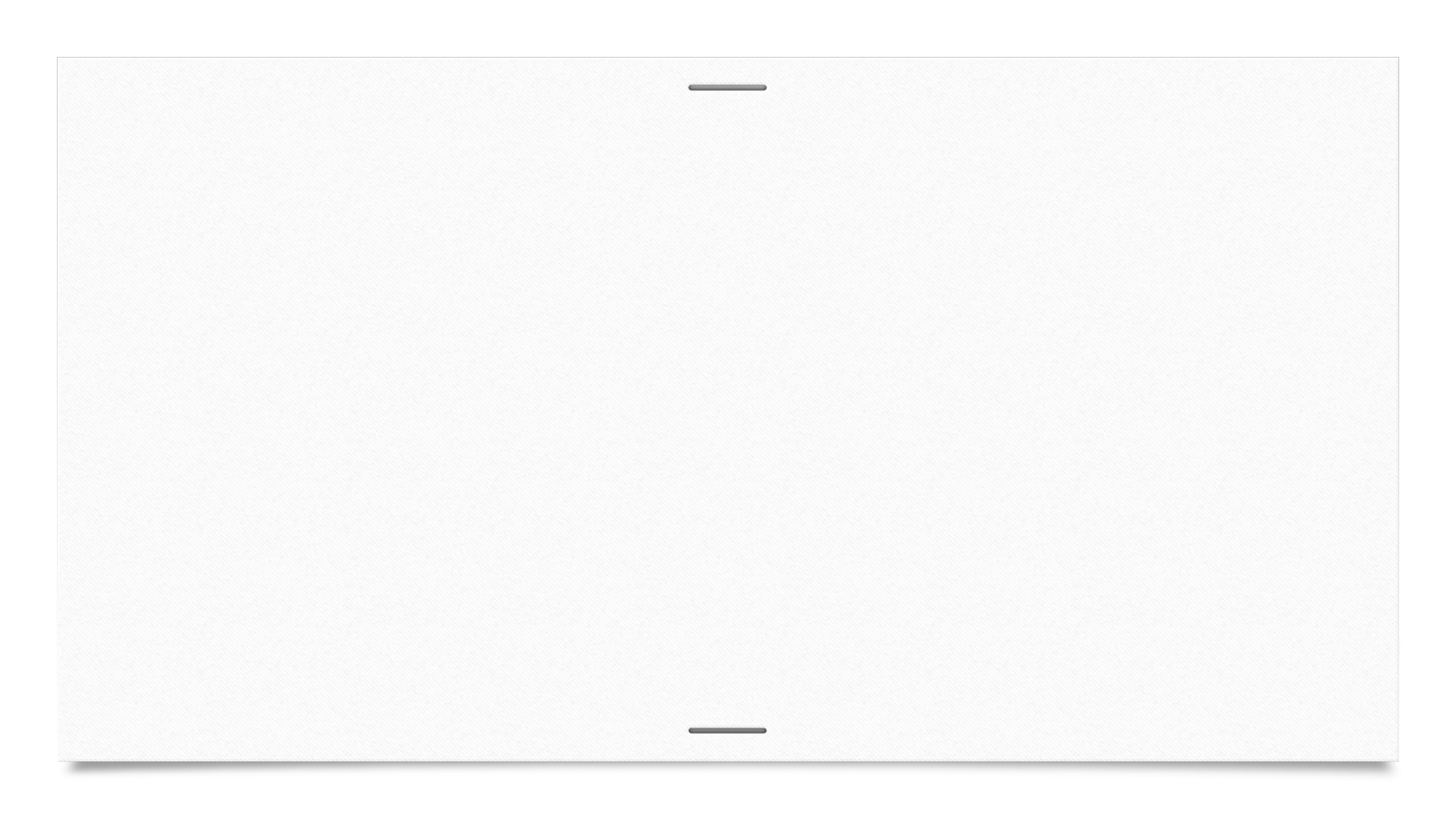 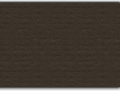 Art.2: Italy recognizes the foundamental right of man
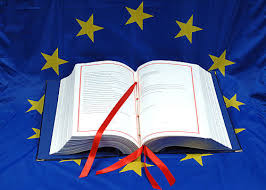 Art.2: L'Italia riconosce i diritti fondamentali dell'uomo
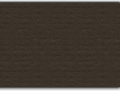 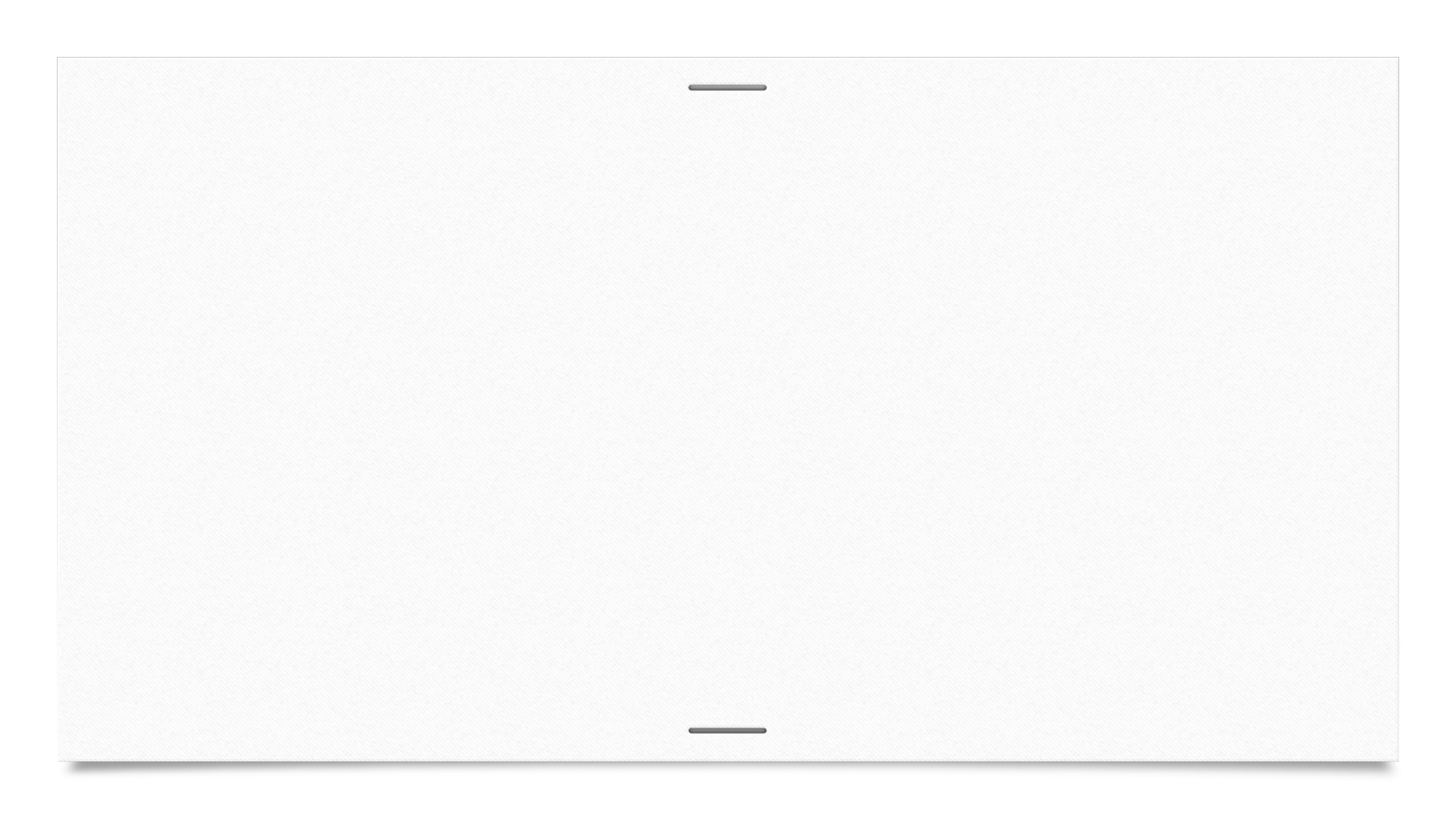 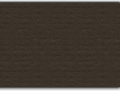 Art.3: All citizens are equal before the law
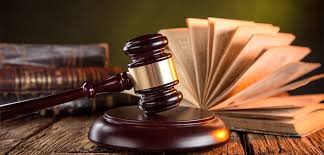 Art.3: Tutti i cittadini sono uguali davanti alla legge
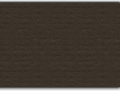 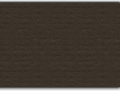 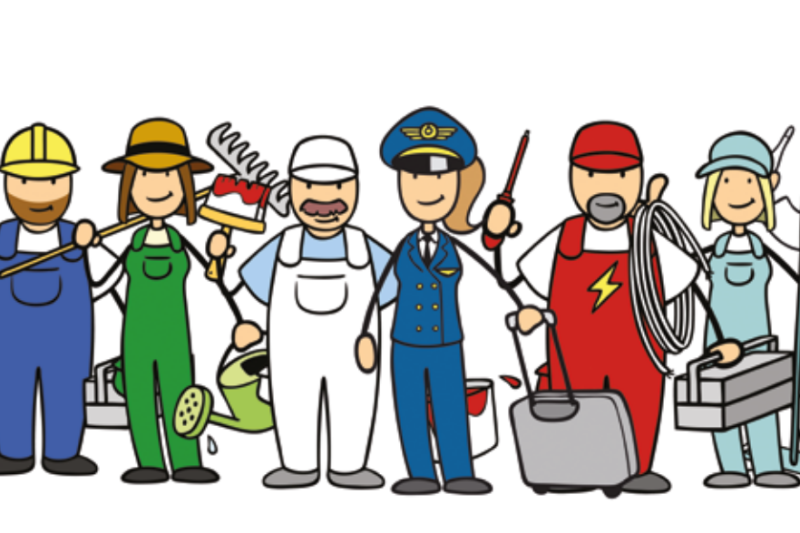 Art.4: All citizens have the right to work
Art.4: Tutti i cittadini hanno diritto al lavoro
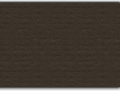 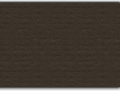 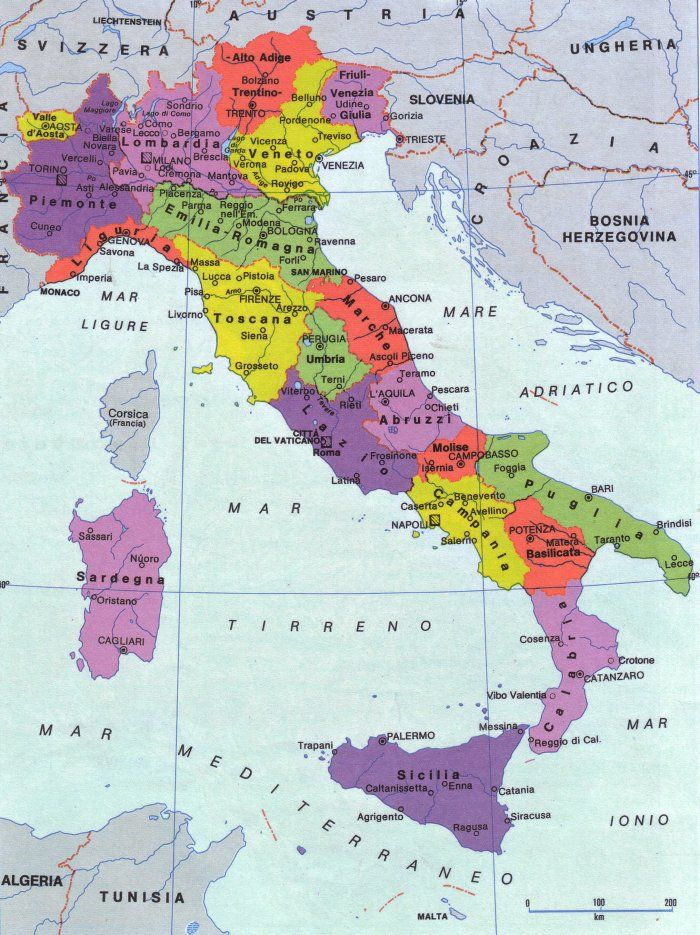 Art.5: Italy is one and indivisible
Art.5: L'Italia è una e indivisibile
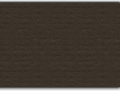 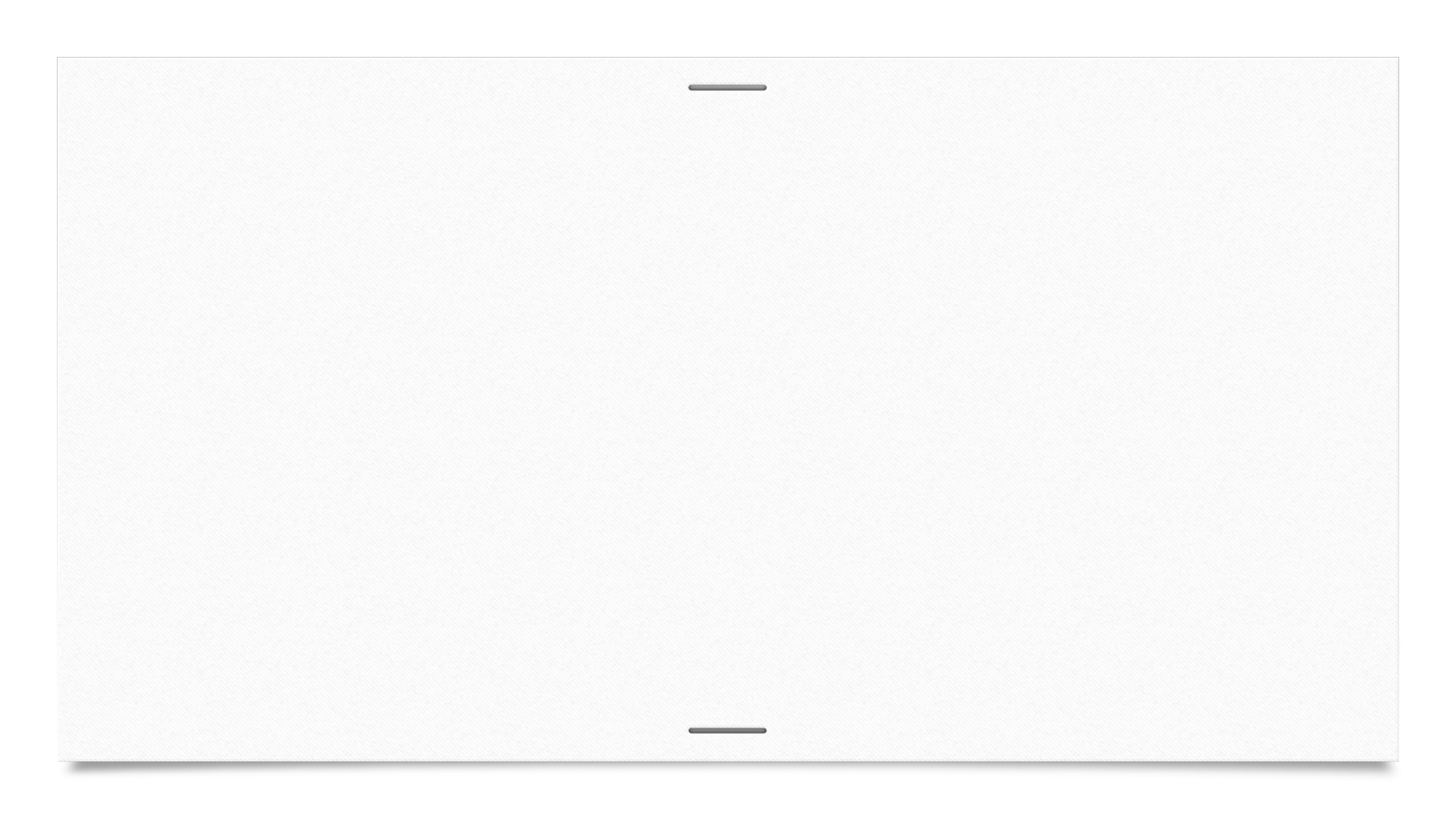 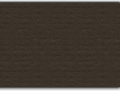 Art.6: The Italy protects linguistic minorities
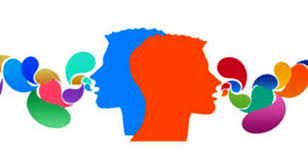 Art.6: L'Italia tutela le minoranze linguistiche
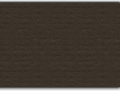 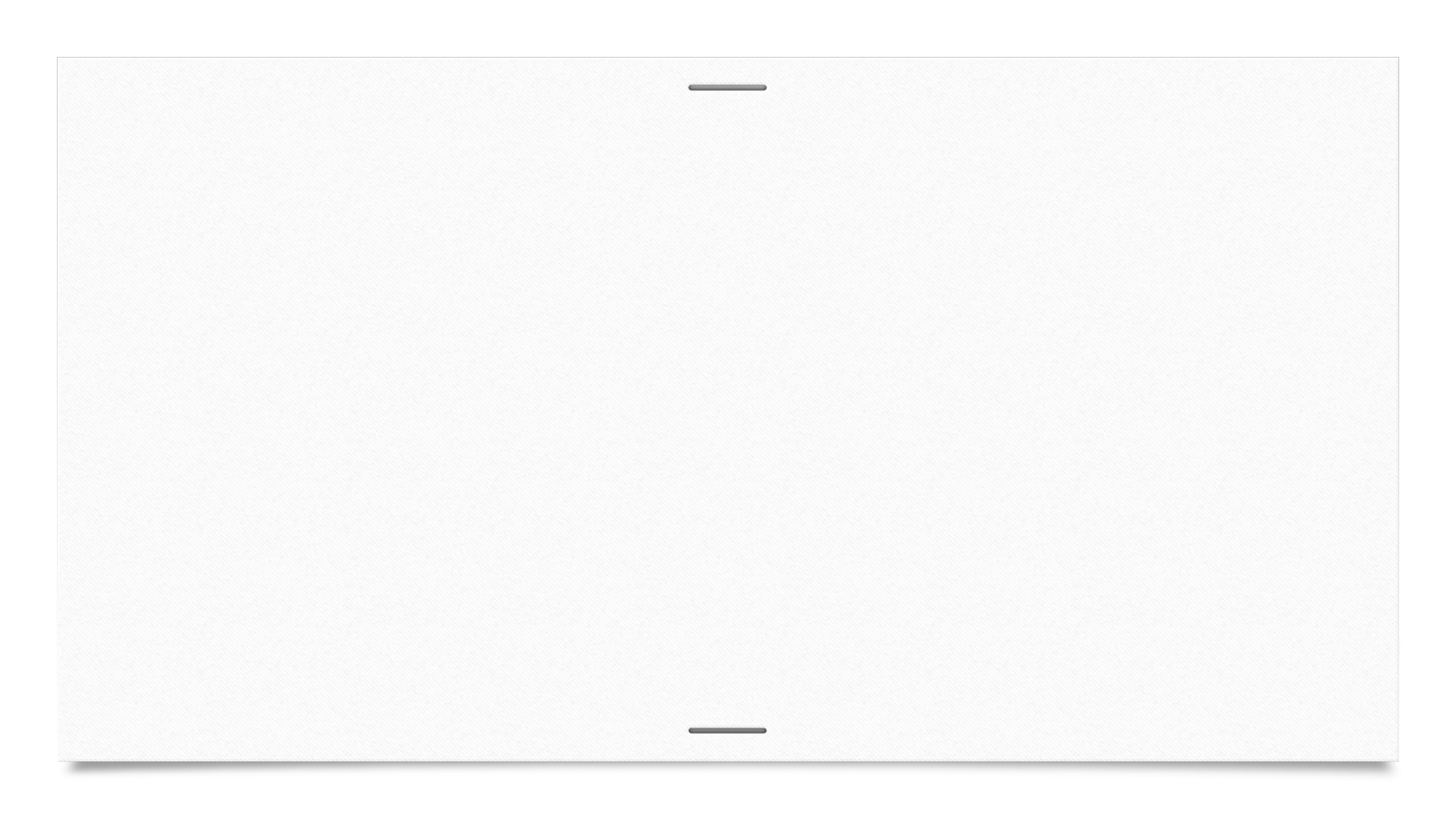 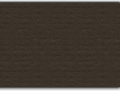 Art.7: The Italian state and the Catholic Churc are indipendent and sovereign
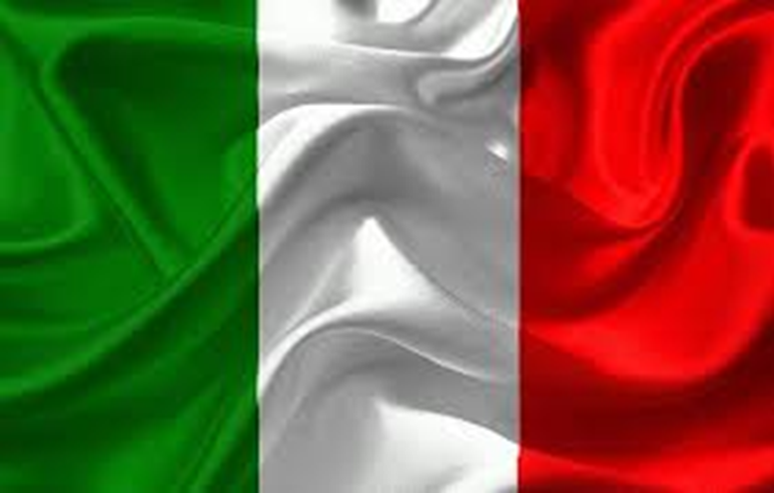 Art.7: Lo stato italiano e la chiesa cattolica sono indipendenti e sovrani
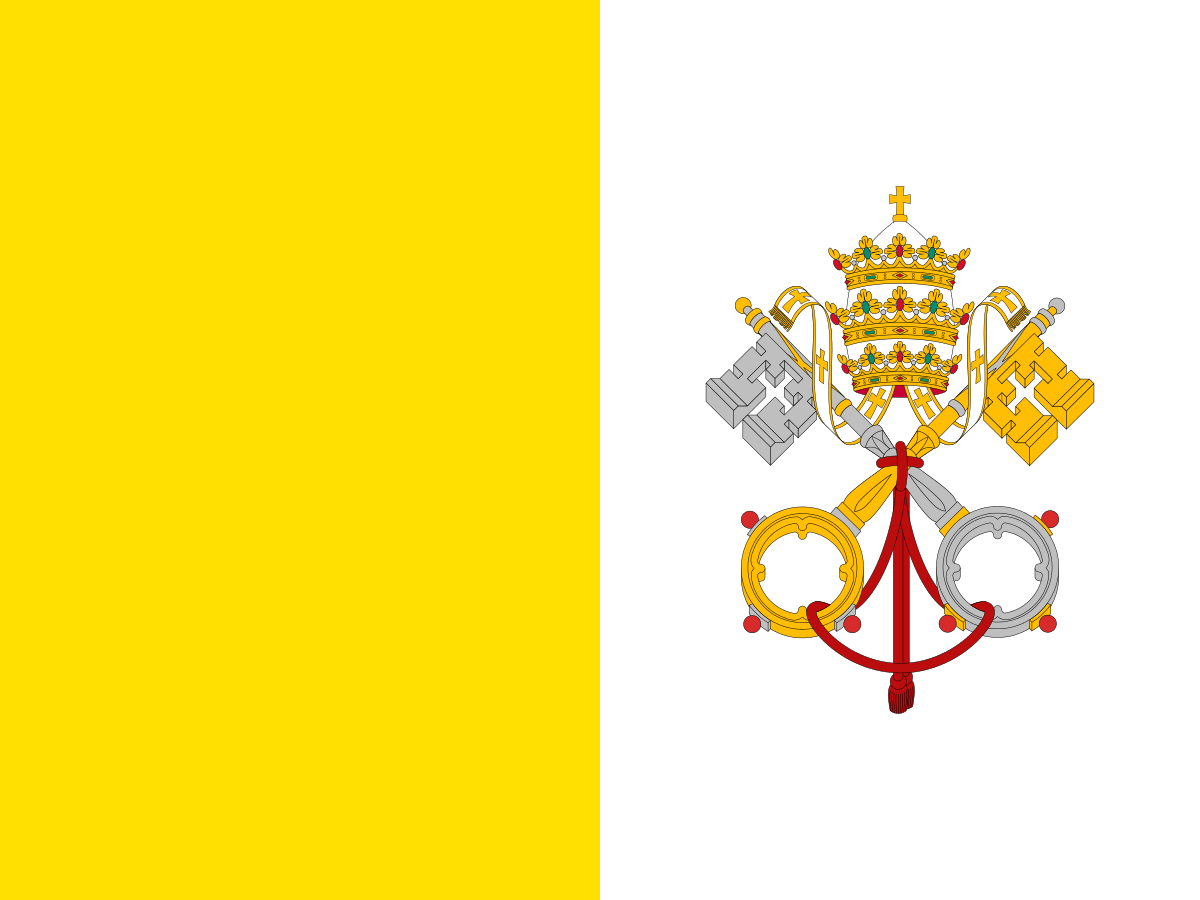 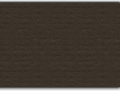 Art.8: All religious confessions are free
Art.8: Tutte le confessioni religiose sono libere
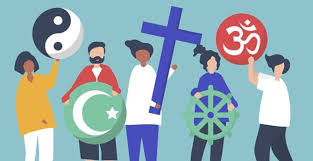 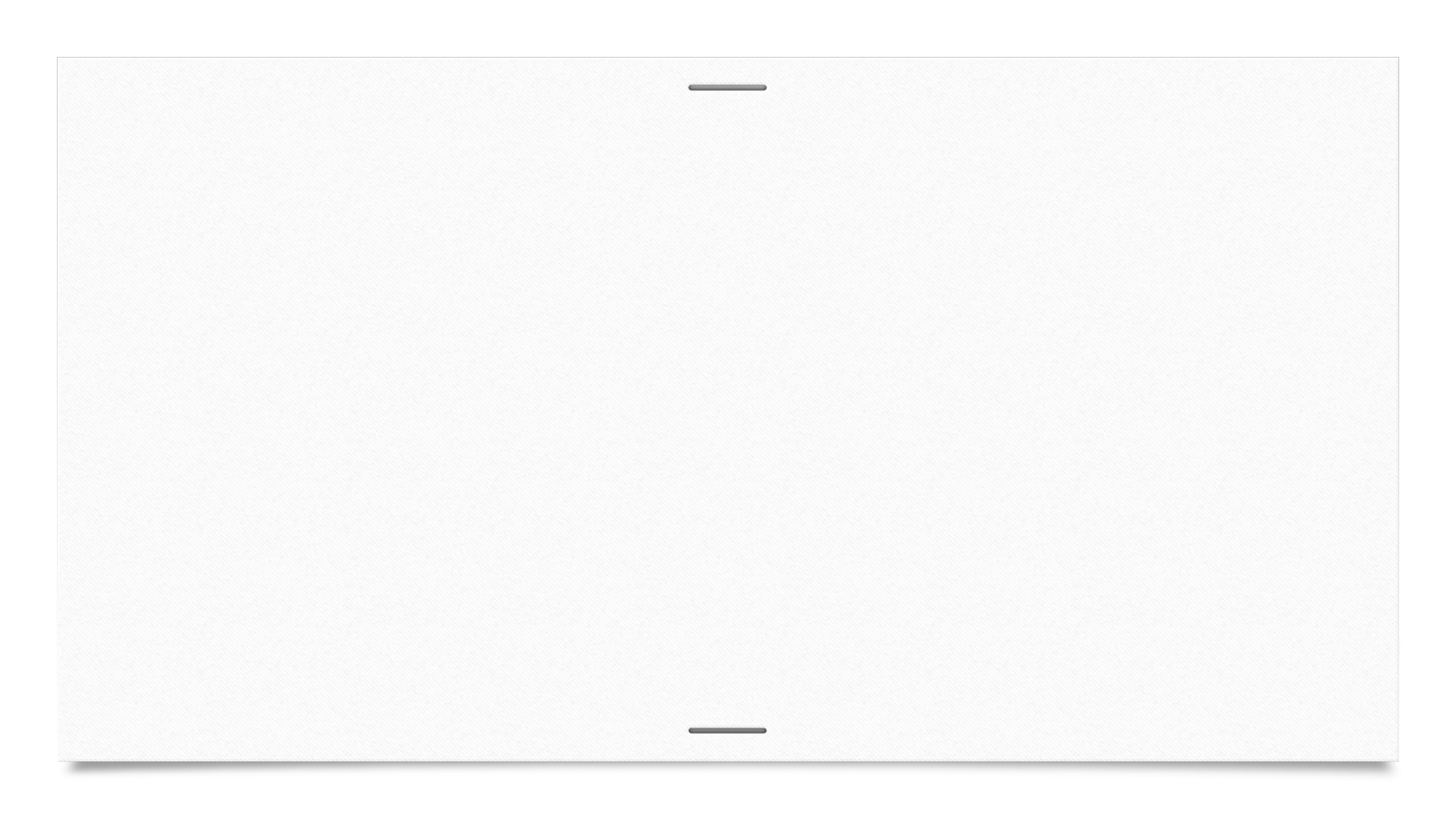 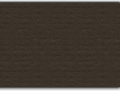 Art.9: Italy promotes culture and scientific research
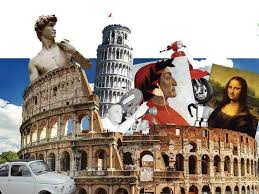 Art.9: L'Italia promuove la cultura e la ricerca scientifica
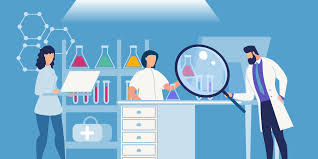 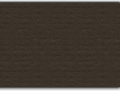 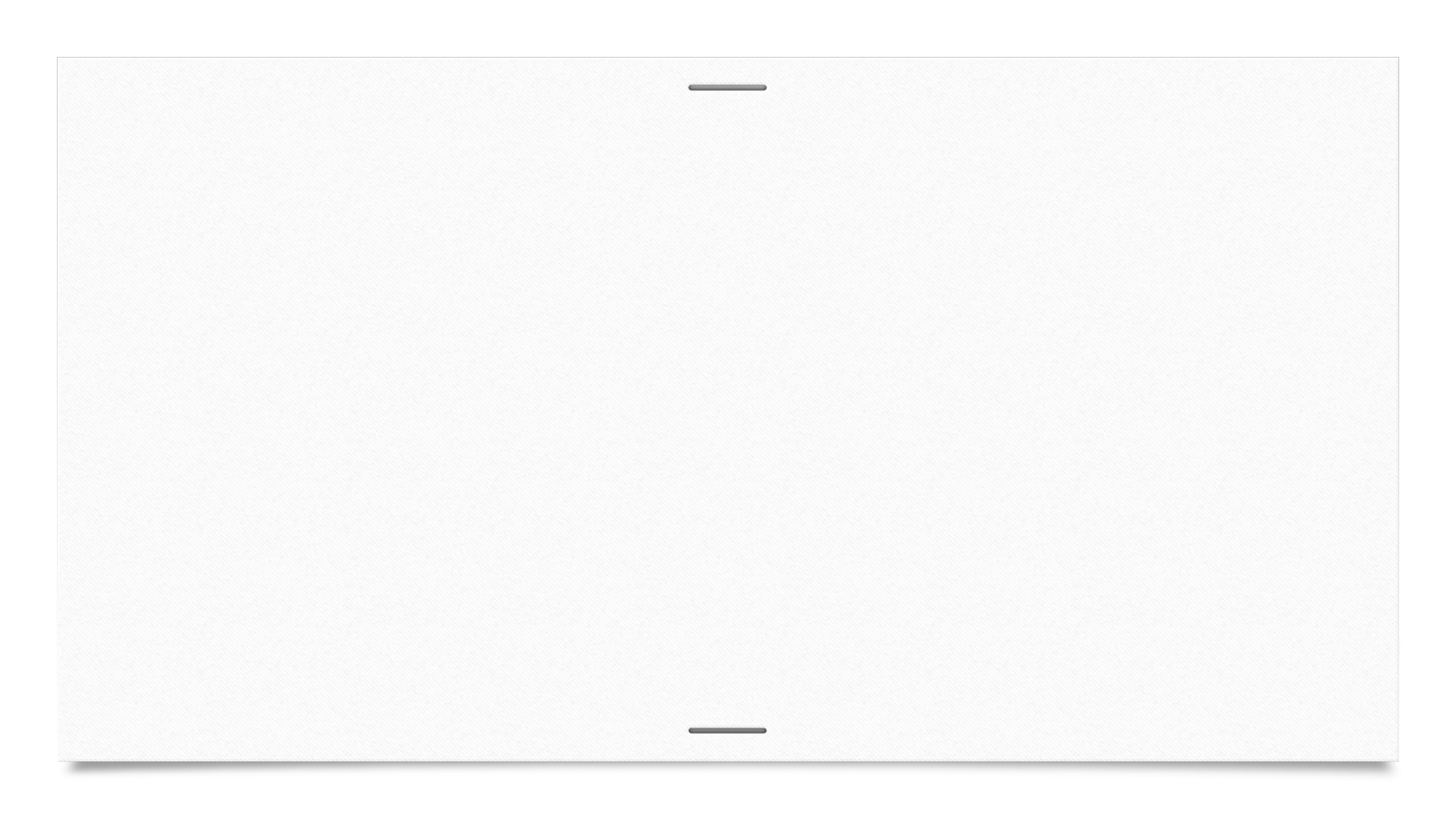 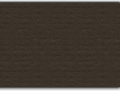 Art.10: Italy recognizes the right of asylum to foreigners
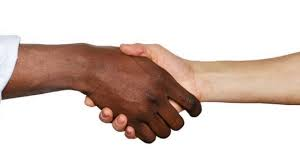 Art.10: L'Italia riconosce il diritto d'asilo agli stranieri
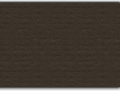 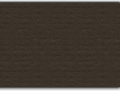 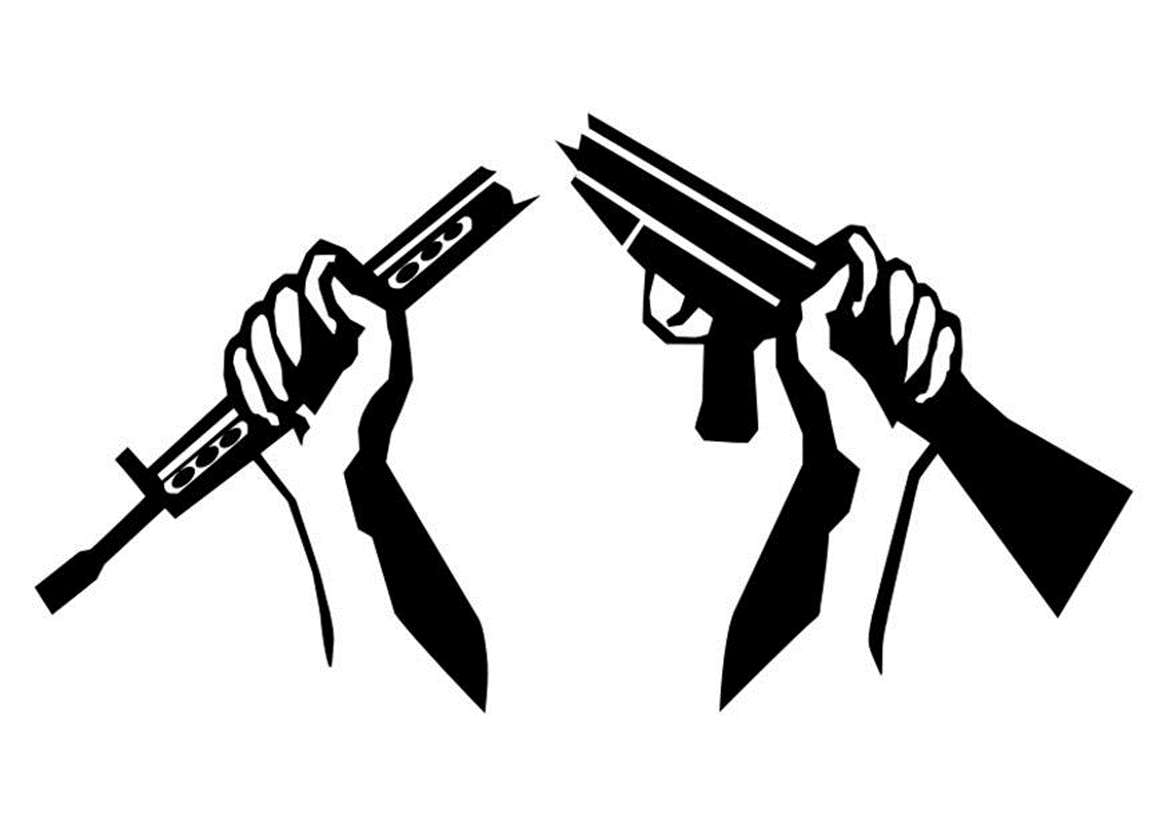 Art.11: Italy repudiates war as an instrument of offense
Art.11: L'Italia ripudia la guerra come strumento di offesa
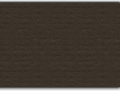 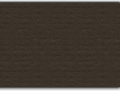 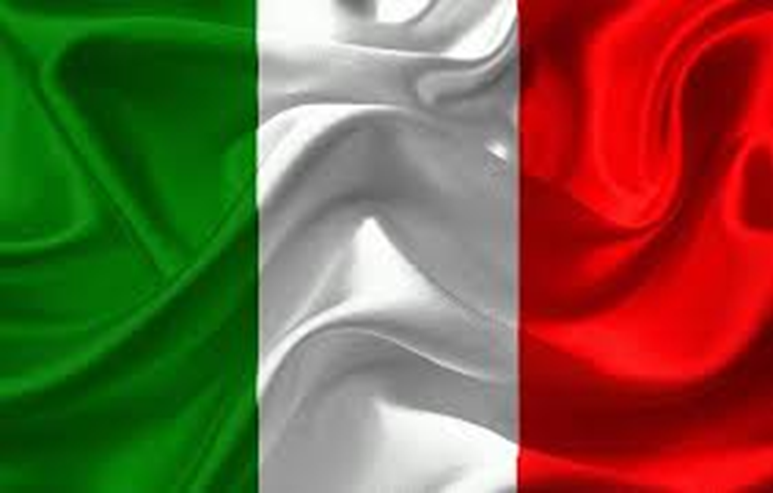 Art.12: The italian flag is the green white red tricolor
Art.12: la bandiera italiana è il tricolore verde bianco rosso
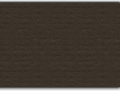 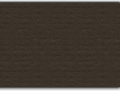 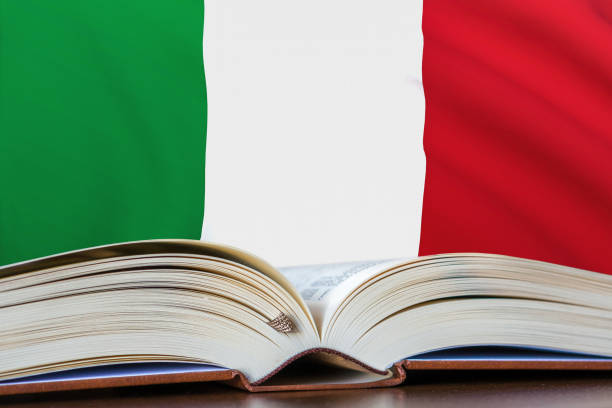 End
Michele Gugielmi
Giorgio Natile
Gianluca Mezzapesa 
Alessandro Pesce
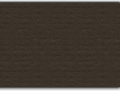